STEAMKidz
Founded by Tomi to encourage more kids in STEAM. It focuses on the intersectionality of STEM and Arts
https://steamkidzclub.weebly.com/
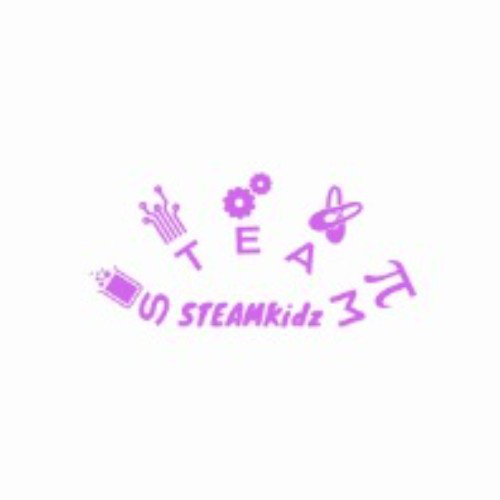 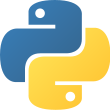 It is easy to learn and is used as a tool by professional game developers . 
Python is a high level programming language that can be used to do many things like code games, apps, develop projects etc.
Python is an object oriented language (OOP)  but can also run without it.  It can also be used a bridge with other languages like Java and C.
Intro to Python
We will use repl.it  to run python. We will learn how to program a game.
(Repl.it) also for python
Most other high order programming languages like  C and Java etc need to be compiled (or translated) before a computer or processor can understand what they are saying. 
Python does not need compiling, it can be translated into machine code.
Compiling vs interpreting
A string in programming is a set of text or series of characters. When you use numbers, you have to define them as integers or the program will see them as string and not perform what you want. 
The line you entered is considered a statement and when you code, you tell the computer to program some statements.
string
A variable is a container for some values which can be an integer, a string, boolean, a float etc. It provides a way for you to label and access information. You can declare a variable like:
myVariable = 10
Python is case sensitive so watch how you write.
Variables
A variable can contain only numbers, letter and underscores. It can’t start with a number. 
Variables are used for values that can be changed. E.g
myVariable  +4 = 
When writing variables, be consistent, choose descriptive names and follow the traditions of the language. Also keep the length in check because the longer it is, the more likely you are to make a mistake in writing it.
Variables
An input is a value that the user can enter into the program to perform a function. 
You use a input() to allow users to enter input
input
A function is piece of code that can execute a particular logic. Some functions are built into the program and can be used when you “call” the function. You can also build your own function.  To get all the built in functions in python, you can use 
dir(__builtins__)
To know what a function does, you can use 
help(functionName)
Functions